The Periodic Table
Chapter 4.1
Dmitri Mendeleev
Dmitri Mendeleev
In the later 1800s Mendeleev looked for ways to organize the information on known elements.

He came up with the periodic table, which is an organized arrangement of elements that explained and predicted physical and chemical properties of elements.
Early Periodic Table
Dmitri Mendeleev
Initially, Mendeleev placed the elements in order based on their atomic mass.

He noticed that “periodically” properties would repeat.

When properties started repeating, Mendeleev would group these elements with similar properties in the same column.
The Periodic Table
Although atomic mass was originally used to order the periodic table, this didn’t always work. 

Later, the periodic table was organized by atomic number, which is the number of protons in the nucleus and the key to an elements identity

This allowed predictions to be made about elements that were not even discovered yet.
Groups of Elements
The periodic table groups elements with similar properties.

Metals are found on the left side of the staircase.

Nonmetals are found on the right side of the staircase.
Chemical Groups
A Chemical Group (also known as a Chemical Family) is a set of elements in the same column on the periodic table.

Elements in the same group have similar physical and chemical properties.
Chemical Groups
Periods
A Period on the periodic table (also know as a series) is a horizontal row of elements.

For example the first period contains two elements: Hydrogen and Helium

As you go from left to right in a period,  the elements change gradually from metallic to non metallic.
Periods
Representative Elements
Representative elements are the elements in Groups 1, 2 and 13 – 18.

These elements best follow the periodic law.

The laws and theories we discuss in this class are mainly restricted to these elements.
Representative Elements
Representative Elements
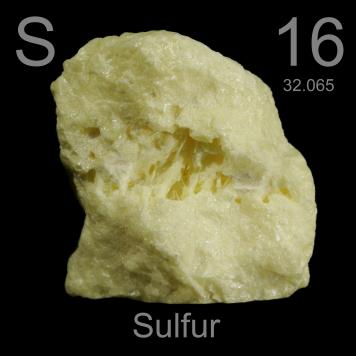 Transition Elements
The elements in Groups 3 – 12

The elements exhibit a wide range of chemical and physical properties
Transition Elements
Transition Metals
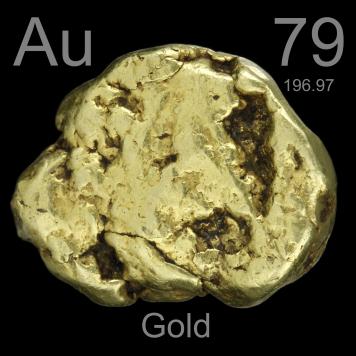 The Periodic Law
States that if the elements are arranged in order of increasing atomic number, properties will start to repeat
Group of One
Hydrogen is a unique element
Hydrogen doesn’t have much in common with the alkali metals. 
It is a colorless, odorless, tasteless, highly flammable gas 
Almost all of earth’s hydrogen exists in combination with other elements. Its reactivity is too great for it to exist as a free element.
Group of One
Alkali Metals
Alkali Metals
Column 1 on the periodic table (the far left)

Are extremely reactive

Found in nature only as compounds

They are soft, silver, shiny metals

Ex: Lithium, Sodium, Potassium…
Alkali Metals
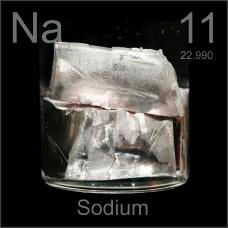 Alkali Metals
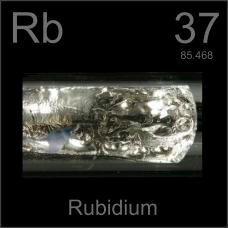 Alkali Metals
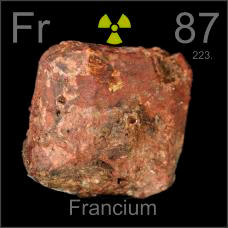 Alkaline Earth Metals
Alkaline Earth Metals
Column 2 on the periodic table

They are light, reactive metals that form oxide coatings when exposed to the air

They are shiny, silver metals

Ex: Beryllium, Calcium, Magnesium…
Alkaline Earth Metals
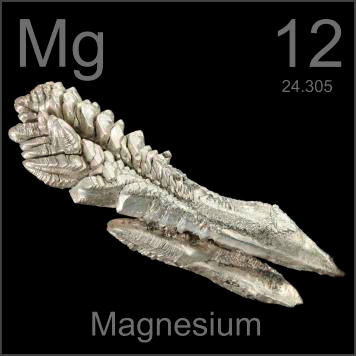 Metalloids
Metalloids
The elements along the staircase

Elements that possess both metallic and nonmetallic properties

The metalloids are:
Silicon, boron, germanium, arsenic, selenium, antimony, tellurium, and polonium
Metalloids
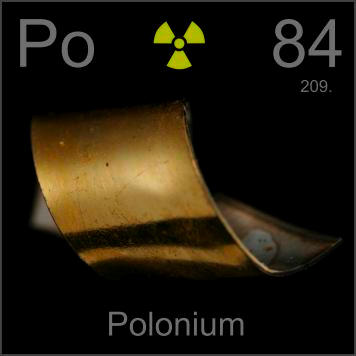 Halogens
Halogens
In the 17th column of the periodic table 

Are the most reactive nonmetals

These almost always appear naturally as compounds, not elements

Ex: fluorine, chlorine, bromine
Halogens
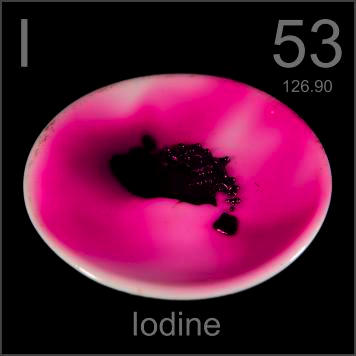 Noble Gases
Noble Gases
Are in the 18th column (on the far right)

Are all gases at room temperature

Unreactive, almost never forming compounds with other elements

Argon makes up about 1% of every breath you take

Examples: Neon, Helium, Argon…
Noble Gases
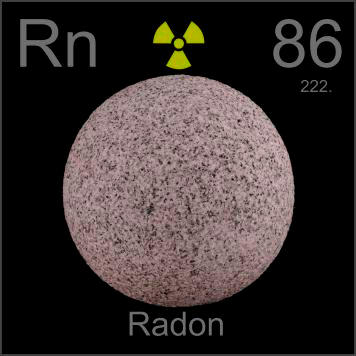 Assignment
Refer to your periodic table
Use the color code below to color the sections of your periodic table:
Group of One – Green
Alkali Metals – Blue
Alkaline Earth Metals – Red
Transition Metals – Yellow
Metalloids – Dark Purple
Halogens – Light Pink
Noble Gas - Orange